THỨ TƯ
SAU CHÚA NHẬT XXIVTHƯỜNG NIÊN
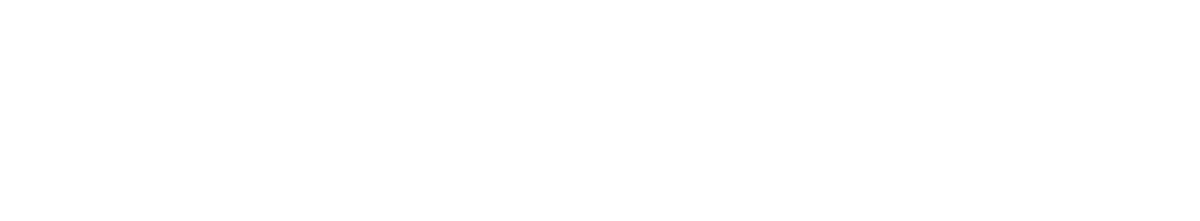 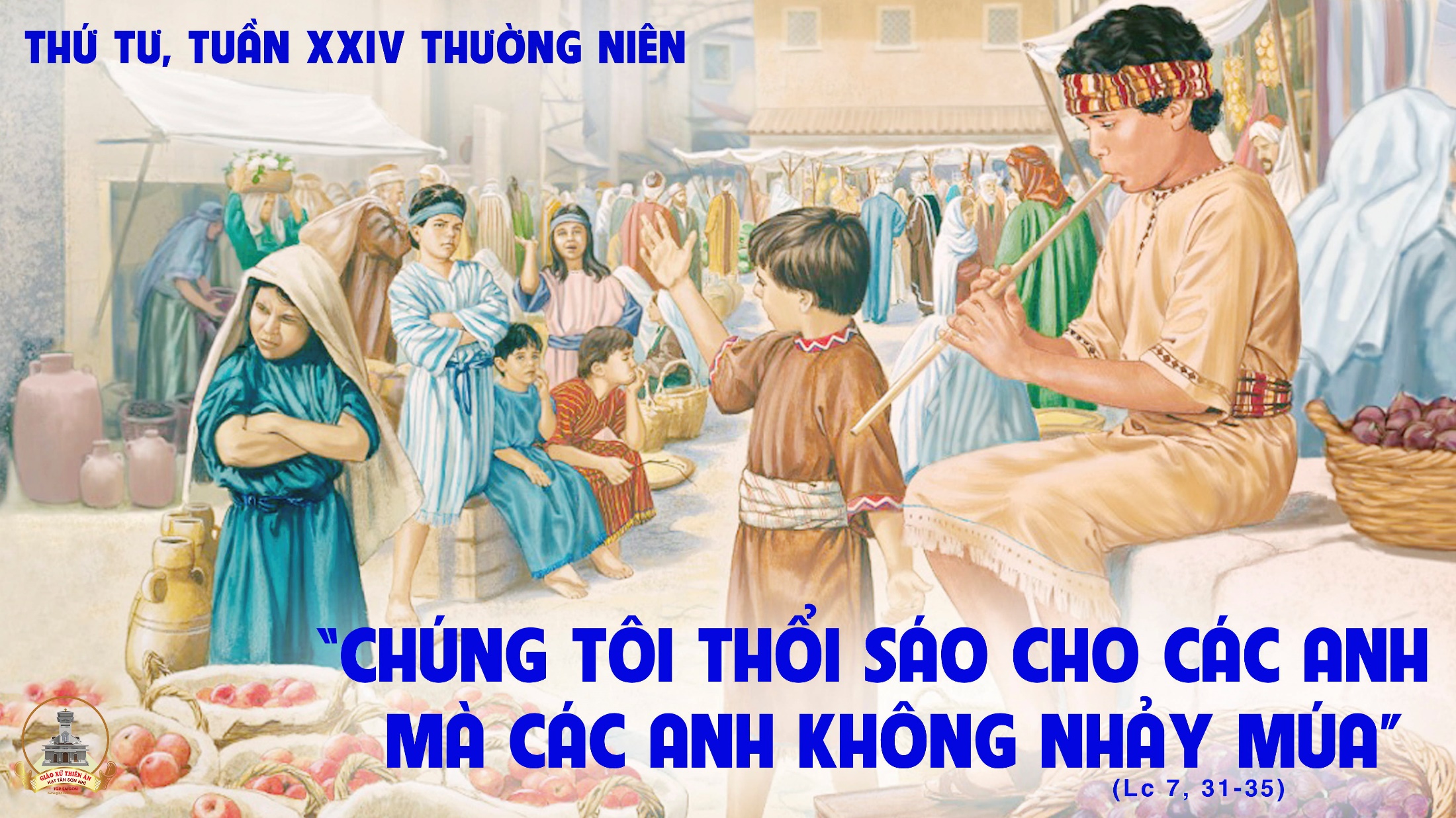 Ca Nhập LễCA KHÚC LÊN ĐỀN 2Ninh Doãn Hùng
CA ĐOÀN THÁNH GIUSE
GIÁO XỨ THIÊN ÂN
Đk: Nào ta đi lên đền Thiên Chúa cùng hòa vang khúc nhạc muôn trùng, tụng uy danh Chúa Trời cảm tạ hồng phúc muôn đời.
Tk1: Tôi vui mừng khi lên đền Thiên Chúa tôi. Đây Gia-liêm thành đô muôn năm bền vững. Tình yêu mãi chan hòa, ân tình mãi mặn nồng.
Đk: Nào ta đi lên đền Thiên Chúa cùng hòa vang khúc nhạc muôn trùng, tụng uy danh Chúa Trời cảm tạ hồng phúc muôn đời.
Tk2: Bao hoan lạc khi lên nhà Cha dấu yêu. Gia-liêm ơi! Lòng ta hân hoan mừng rỡ. Dừng chân trước thánh điện, dâng lời cảm tạ Chúa Trời.
Đk: Nào ta đi lên đền Thiên Chúa cùng hòa vang khúc nhạc muôn trùng, tụng uy danh Chúa Trời cảm tạ hồng phúc muôn đời.
Bài đọc 1
Hiện nay đức tin, đức cậy, đức mến, cả ba đều tồn tại, nhưng cao trọng hơn cả là đức mến.
Bài trích thư thứ nhất của thánh Phao-lô tông đồ gửi tín hữu Cô-rin-tô.
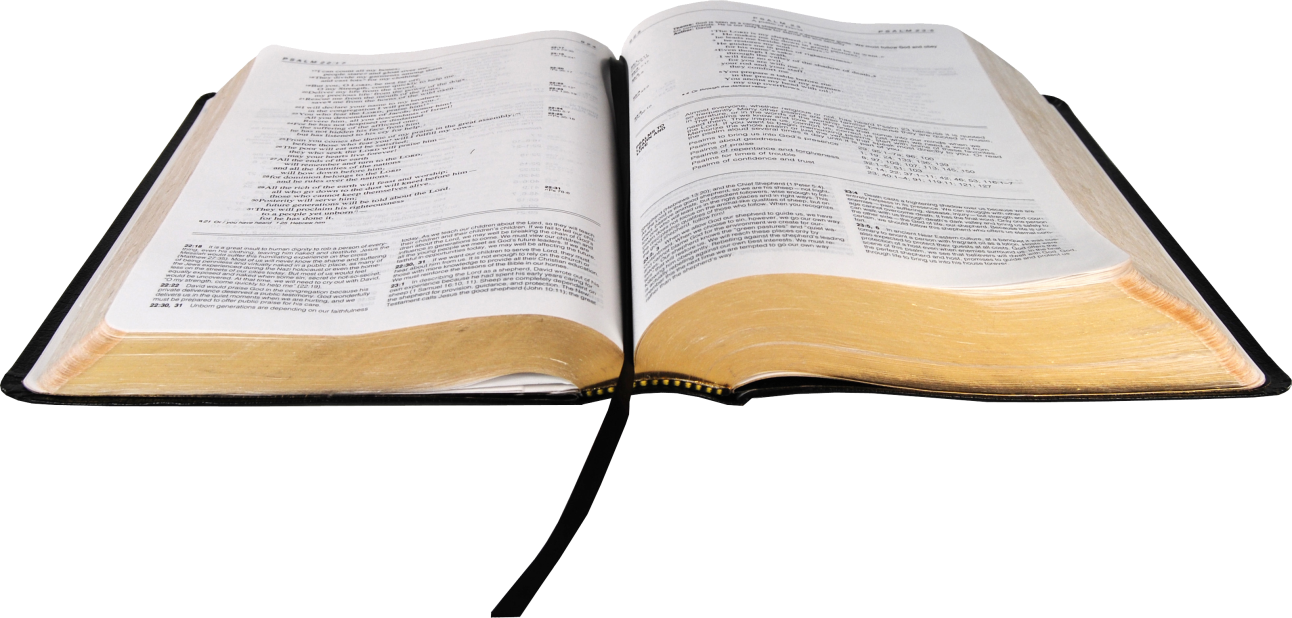 Đáp ca:
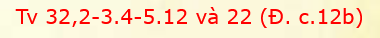 Hạnh phúc thay dân nào Chúa chọn làm gia nghiệp.
Alleluia-Alleluia:
Lạy Chúa, Lời Chúa là thần khí và là sự sống ; Chúa có những lời đem lại sự sống đời đời.
Alleluia:
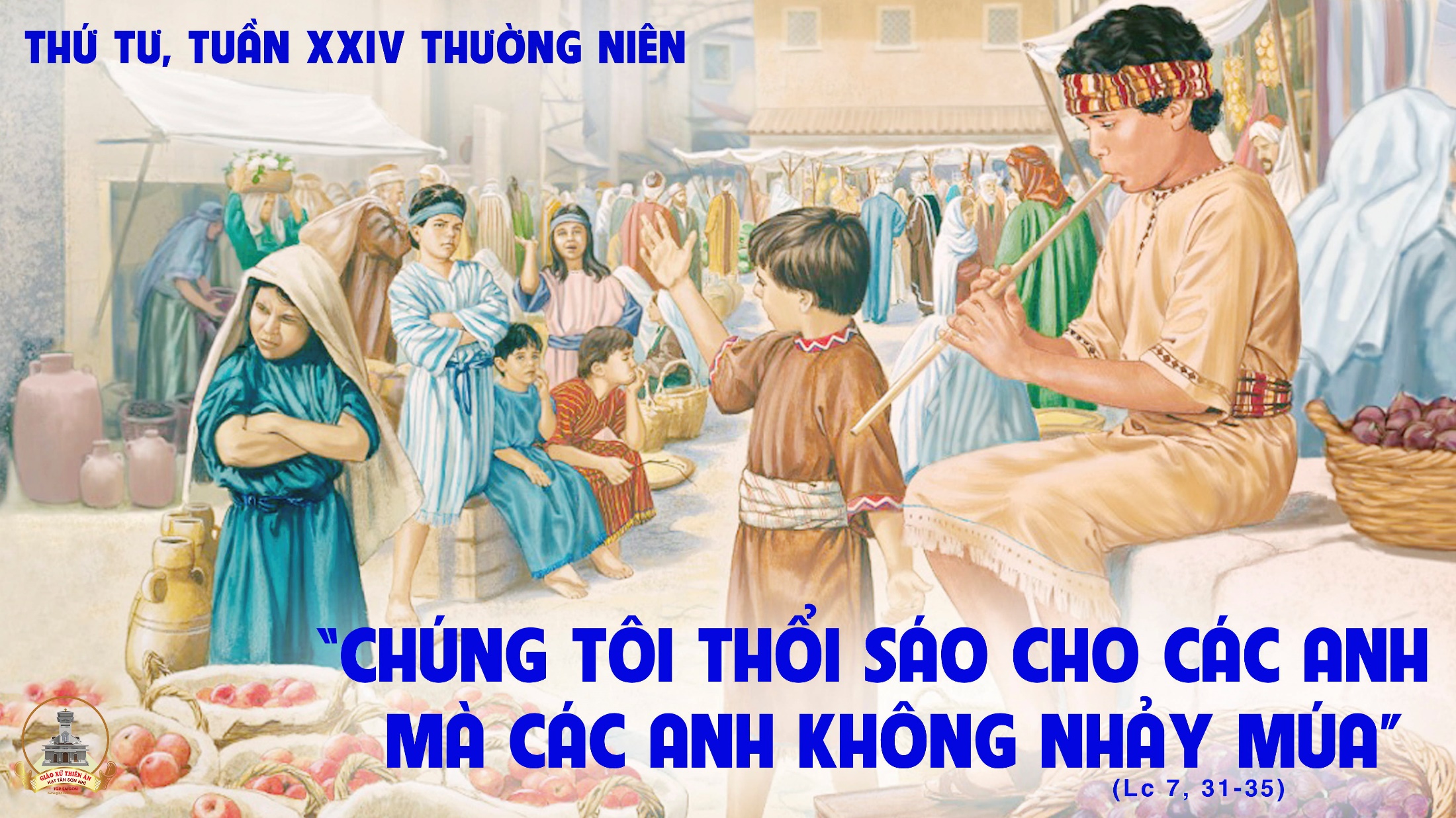 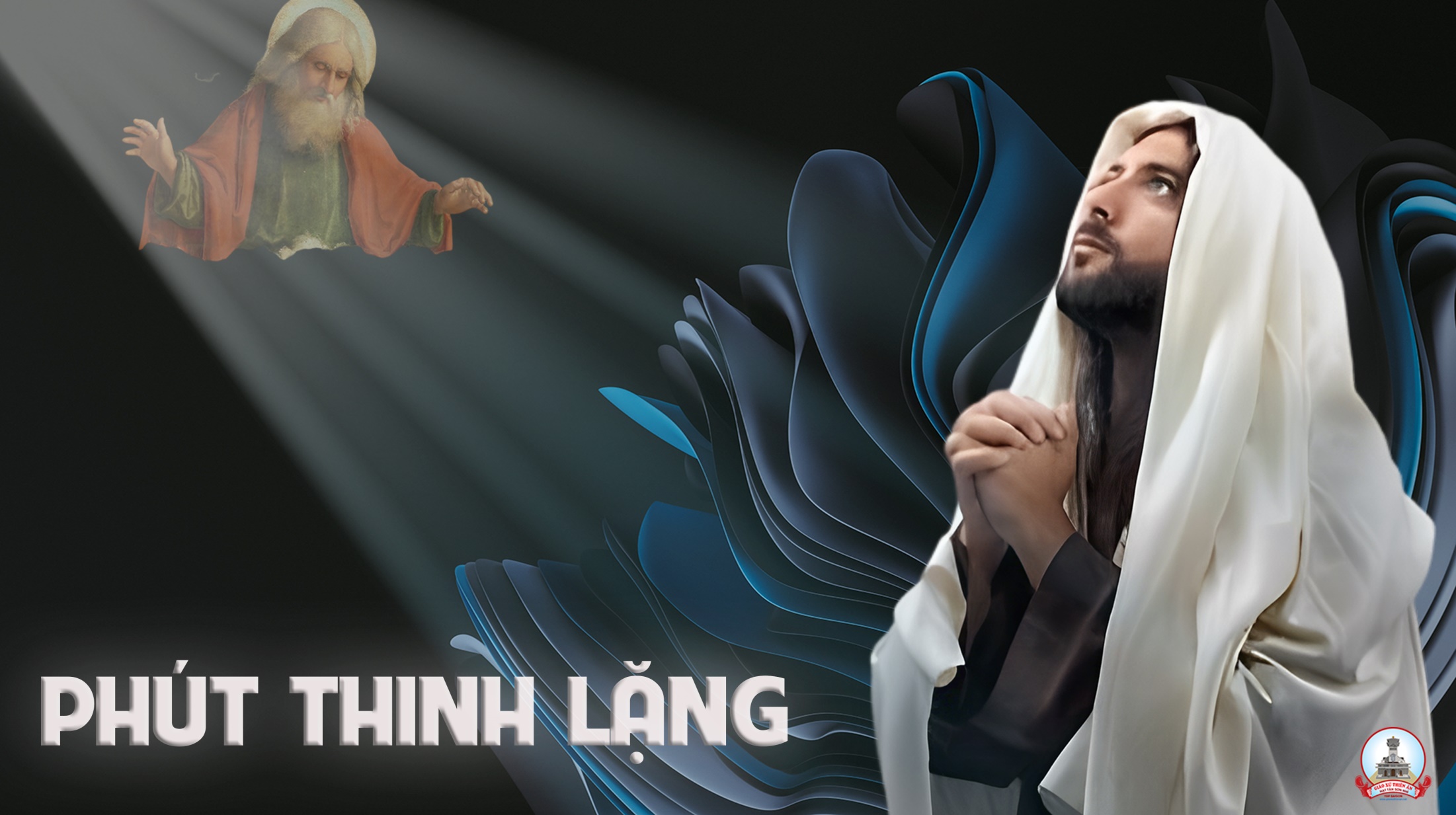 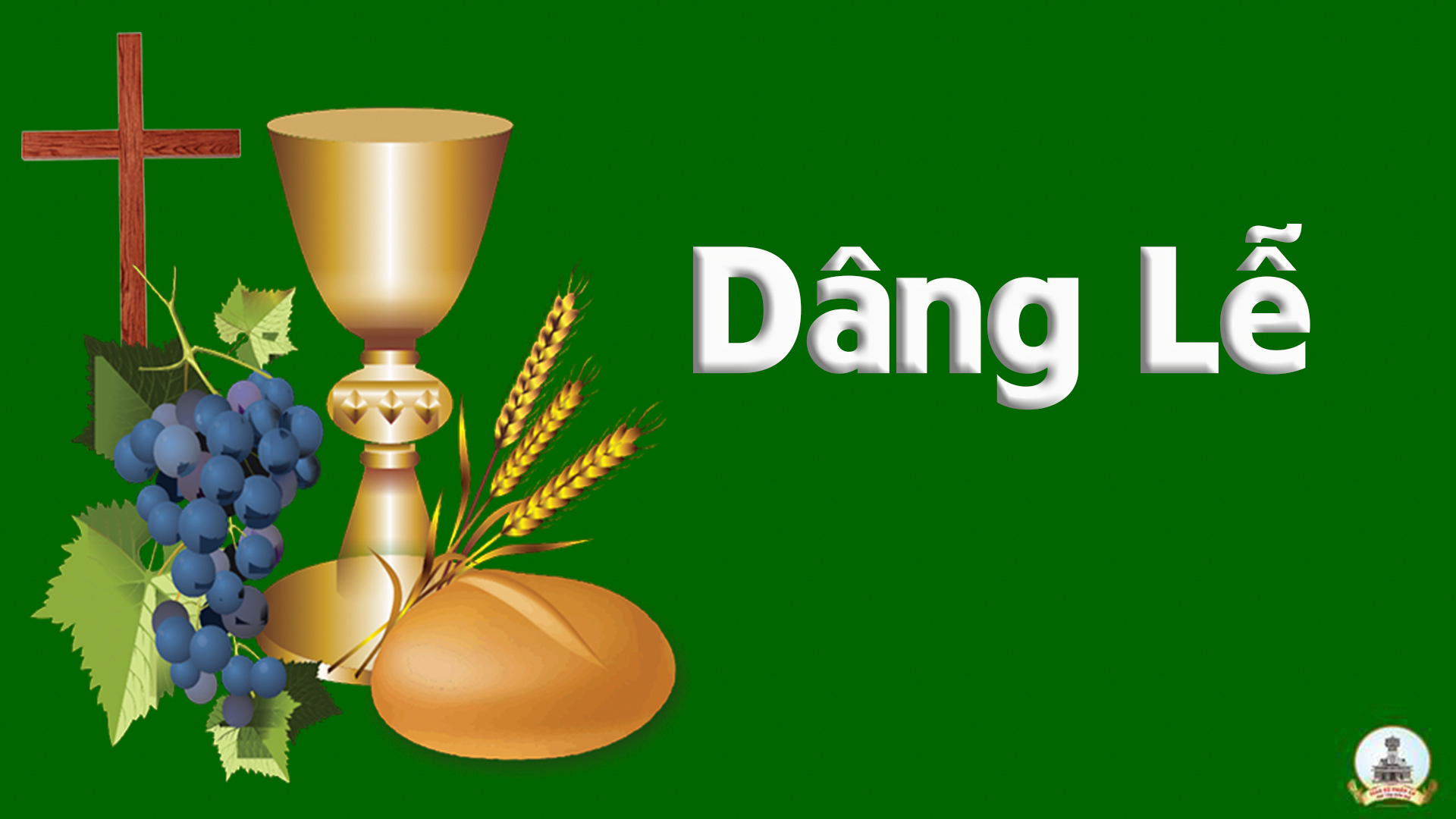 Lòng Thành Con Dâng Chúa
Minh Chiết
CA ĐOÀN THÁNH GIUSE
GIÁO XỨ THIÊN ÂN
Tk1: Tấm bánh này thay lòng con đây, nguyện dâng lên là dâng lên Chúa. Ly rượu này thay trái tim con. Nguyện dâng lên dâng lên Chúa quyền linh.
Đk: Xin Cha thương, Cha thương nhận lấy, đây lễ vật lòng thành con dâng. Xin Cha thương, Cha thương ban xuống, muôn phúc lành cho đời sống con.
Tk2: Ánh nến hồng thay tình yêu con, nguyện dâng lên là dâng lên Chúa. Bông huệ vườn thay tấm thân con. Nguyện dâng lên dâng lên Chúa quyền linh.
Đk: Xin Cha thương, Cha thương nhận lấy, đây lễ vật lòng thành con dâng. Xin Cha thương, Cha thương ban xuống, muôn phúc lành cho đời sống con.
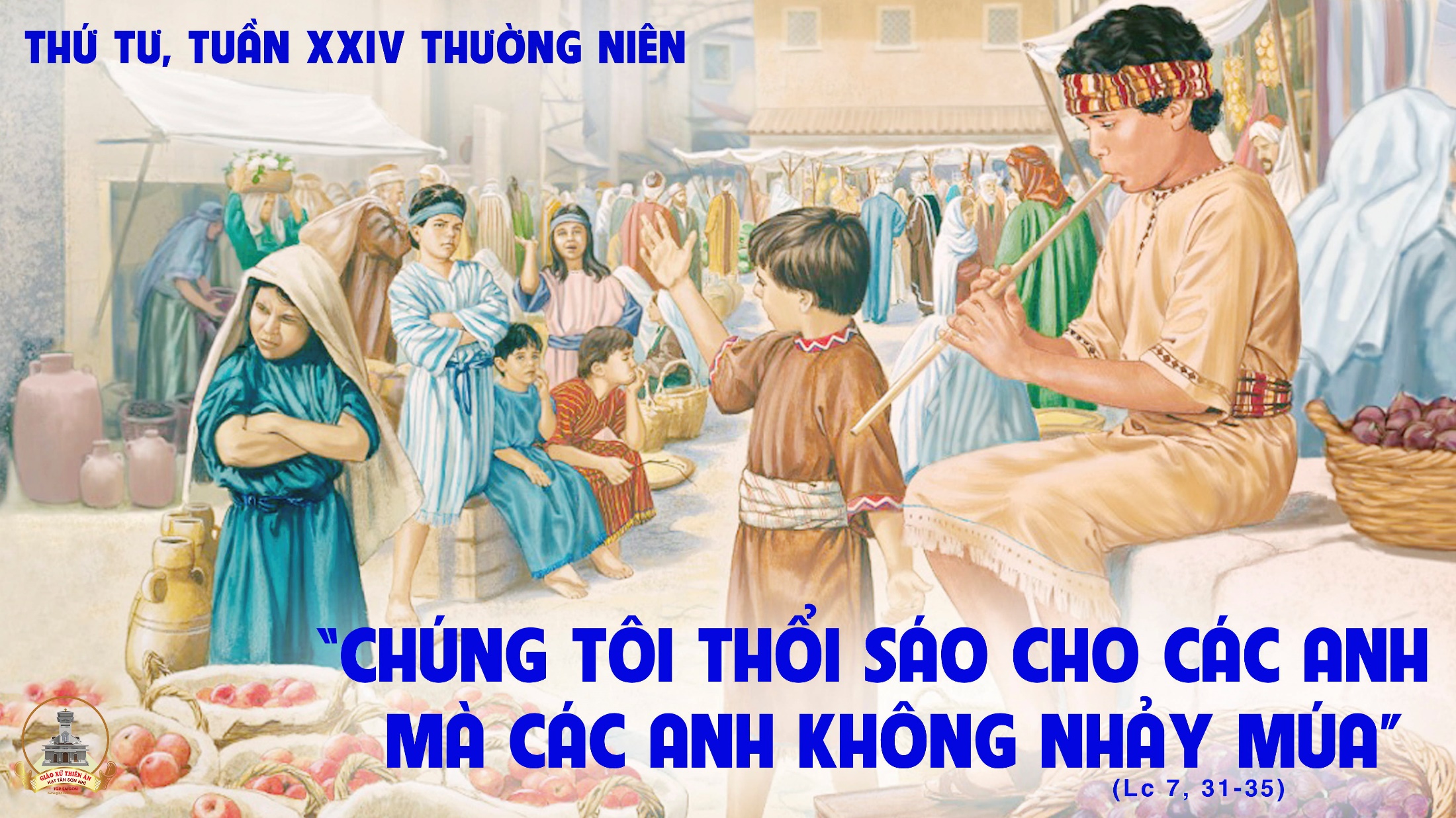 Ca Nguyện Hiệp LễCON ĐI THEO CHÚALm. Từ Duyên
CA ĐOÀN THÁNH GIUSE
GIÁO XỨ THIÊN ÂN
Tk1: Con đi theo Chúa là dám quên mình đón nhận cây khổ giá. Con đi theo Chúa là hiến thân mình chấp nhận nỗi u sầu. Con đi theo Ngài dẫu bao khổ đau ngàn muôn cay đắng. Con đi theo Ngài từ bỏ mình đi mà vác cây thập hình.
Đk: Con van xin Ngài hướng dẫn con đi bước theo chân Ngài tiến lên đồi Can-vê ngày xưa. Con van xin Ngài giúp con kiên cường dù muôn khó khăn con theo Ngài chẳng hề từ nan.
Tk2: Con đi theo Chúa là dám chấp nhận chén đắng không thở than. Con đi theo Chúa dù lắm tai họa theo từng tháng năm dài. Con đi theo Ngài dẫu bao lầm than buồn đau tê tái. Con đi theo Ngài từ bỏ mình đi để sốnG cho mọi người.
Đk: Con van xin Ngài hướng dẫn con đi bước theo chân Ngài tiến lên đồi Can-vê ngày xưa. Con van xin Ngài giúp con kiên cường dù muôn khó khăn con theo Ngài chẳng hề từ nan.
Tk3: Con đi theo Chúa là dám chấp nhận hiến thân chỉ vì yêu. Con đi theo Chúa dù lắm gian khổ đong đầy suốt cuộc đời. Con đi theo Ngài chết cho tình yêu để nên nhân chứng. Con đi theo Ngài từ bỏ mình đi chịu đóng đanh thập hình.
Đk: Con van xin Ngài hướng dẫn con đi bước theo chân Ngài tiến lên đồi Can-vê ngày xưa. Con van xin Ngài giúp con kiên cường dù muôn khó khăn con theo Ngài chẳng hề từ nan.
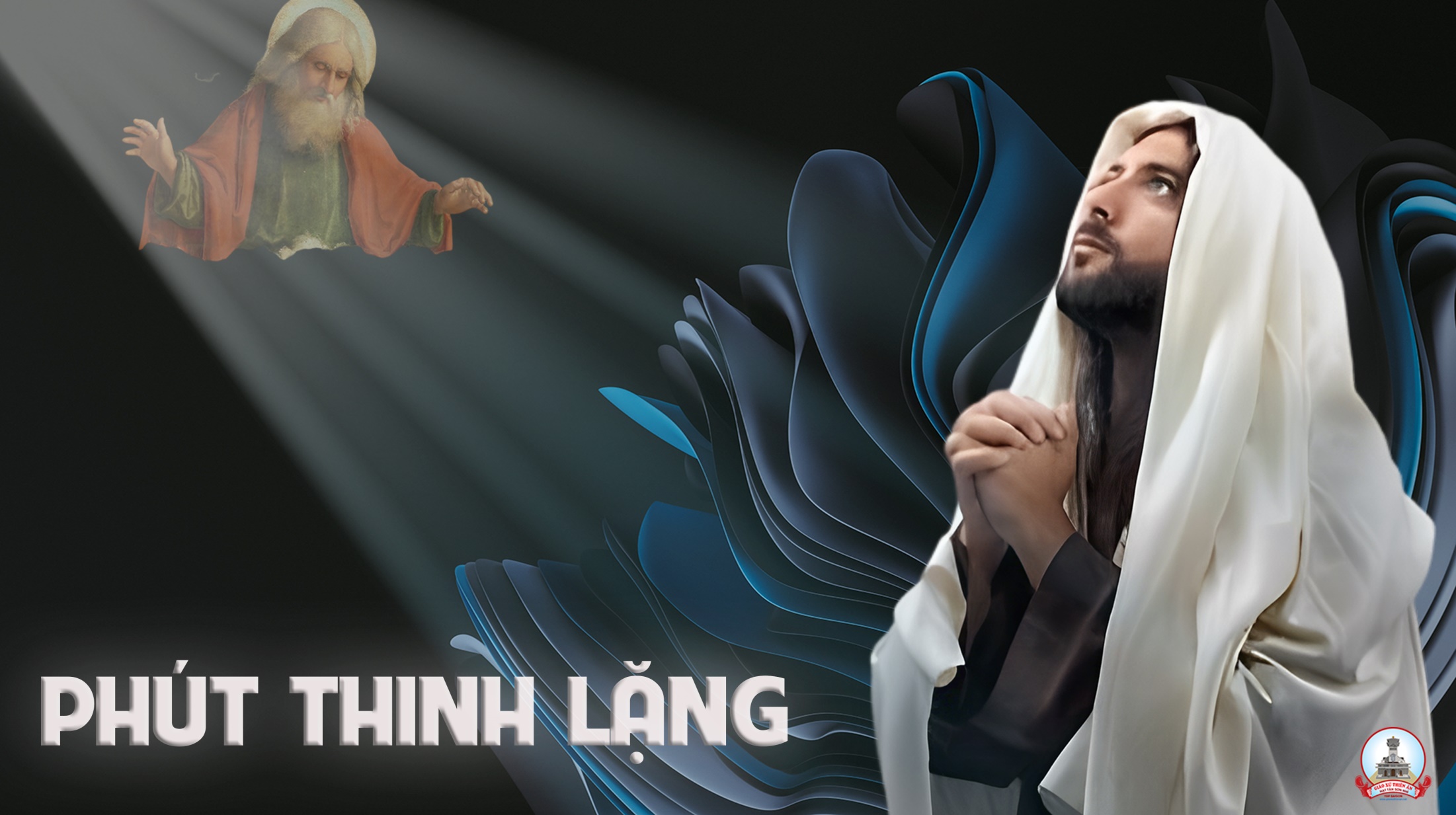 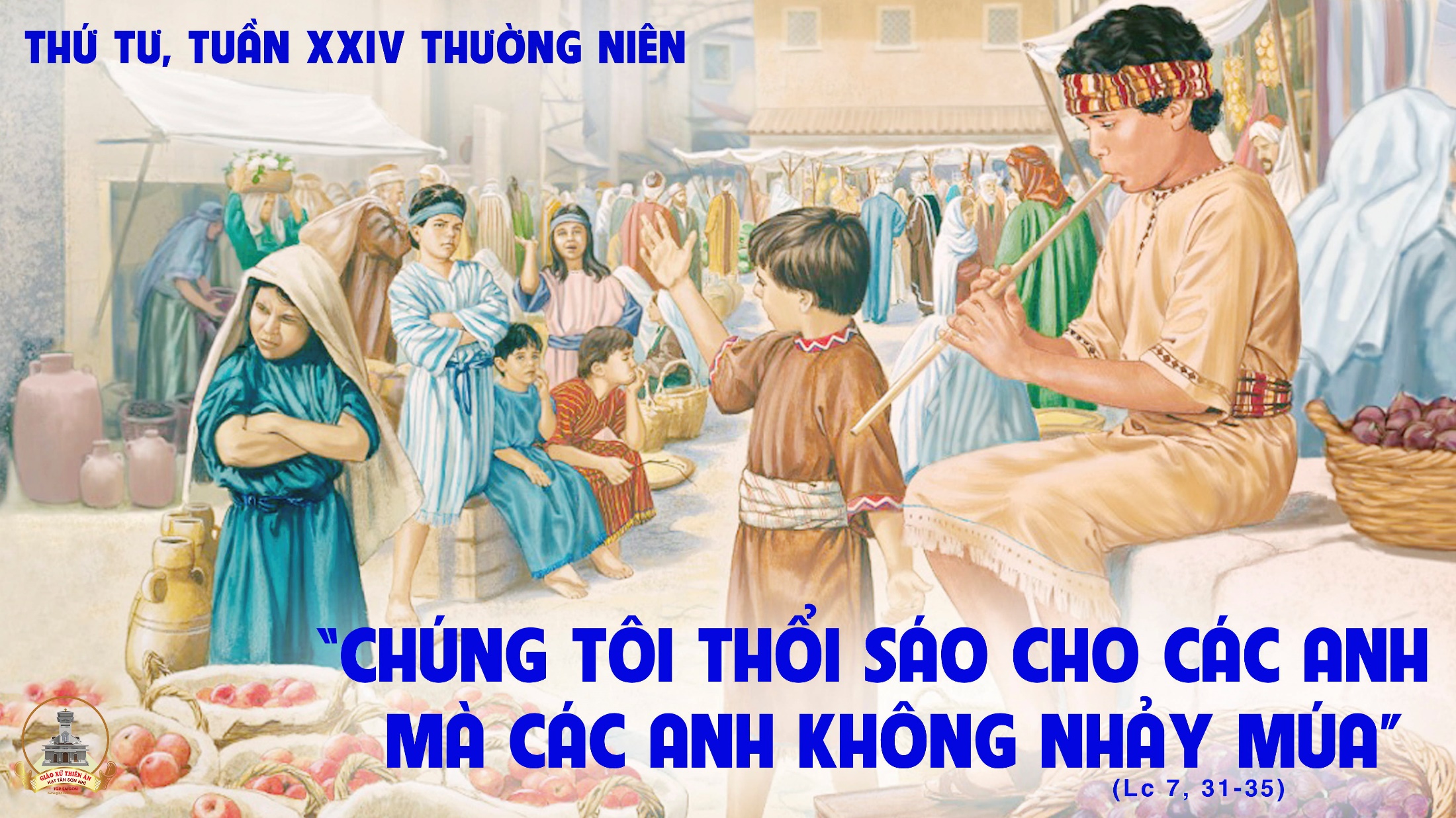 Kết lễLạy Thánh GiuseĐạo Minh
CA ĐOÀN THÁNH GIUSE
GIÁO XỨ THIÊN ÂN
Tk4: Lạy Thánh Giuse gương mẫu cho người cần lao. Mặc dù vất vả Cha luôn giữ lòng thanh cao. Dám xin Cha lành thương giúp thợ thuyền lao khổ. Biết đem thanh bần dọn ngày phúc vinh đời sau.
Đk: Mừng lạy Cha chí nhân chí lành. Là bạn thanh sạch Đức Nữ Trinh. Nhân đức Cha rạng ngời. Soi chiếu muôn nghìn đời. Nguyện cho con noi dấu Người liên. Để sau được vinh phúc vô biên.
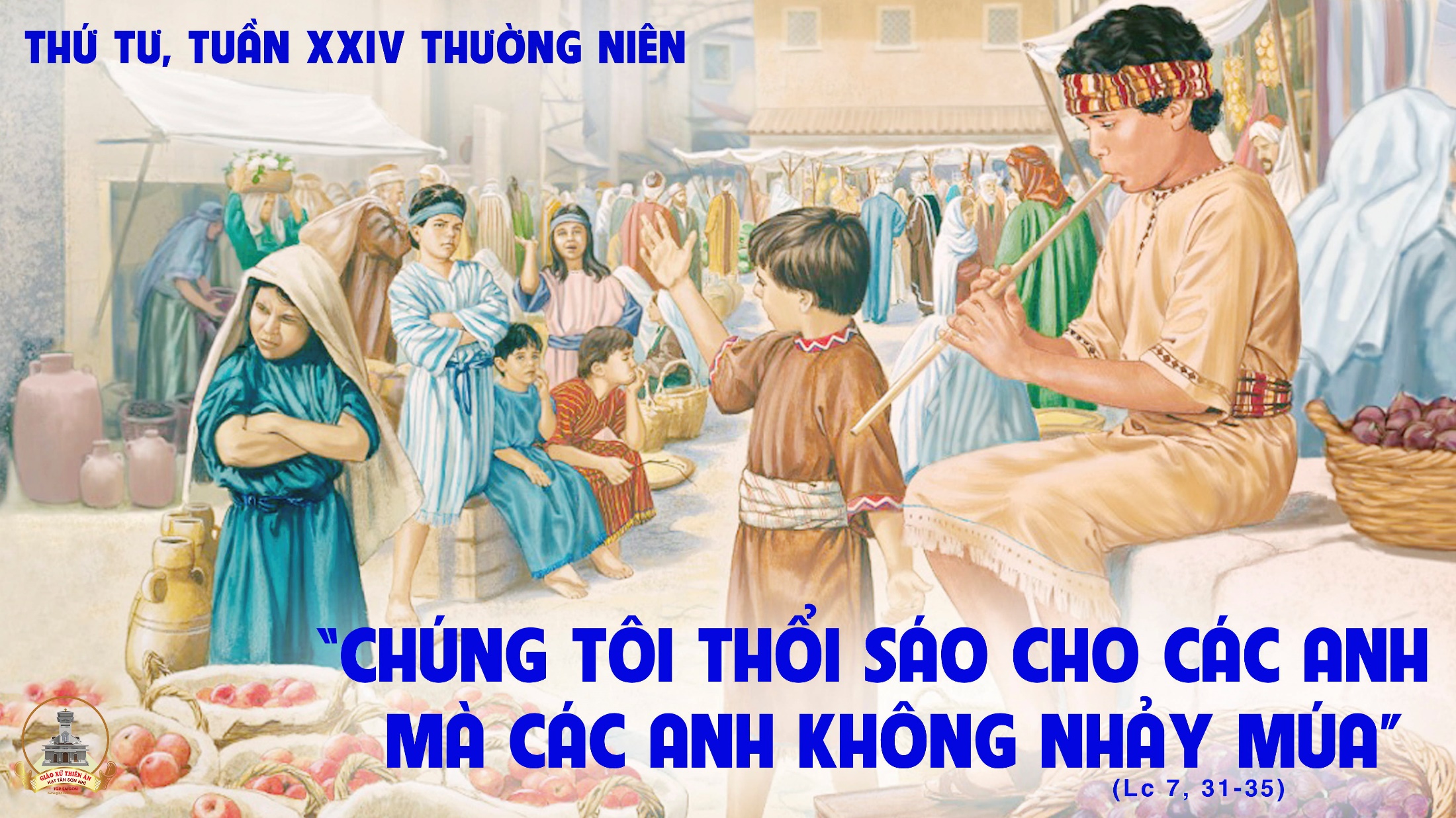